Tiny House
Marcia Morrison
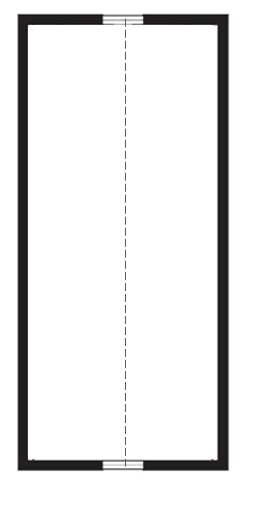 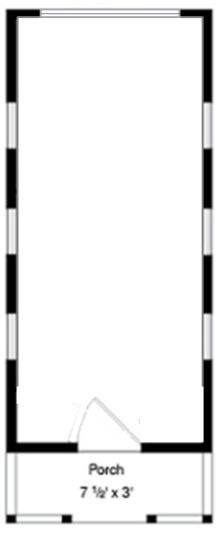 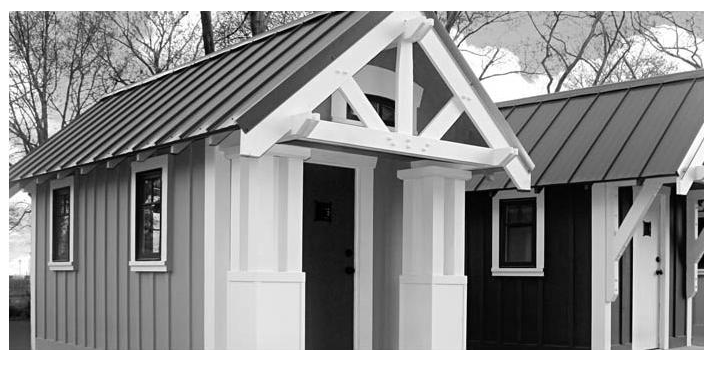 Loft area
Main floor
House layout
Dimensions
Footprint: 19’x8’
Ceiling height: 6’
Loft Height: 3’-8”

Front porch-7.5’x 3’
3 windows on each side with one large on the end
Loft
Pitched roof
Design situation
Very small space
Want multipurpose areas
7 different areas
Lots of windows
Want to fit a queen bed in bedroom- 6’x 6’
Design problems
Main Room: Place where people relax and entertain
and entertain.
Kitchenette: Smaller version of a kitchen, used to prepare meals.
Eating Area: Place where people eat their meals.
Seating Area: Where people relax, read, watch tv
Closet Area: Use of storage for clothing and items.
Bathroom: Contains toilet, sink and shower.
Bedroom: Where people sleep
Room Purpose
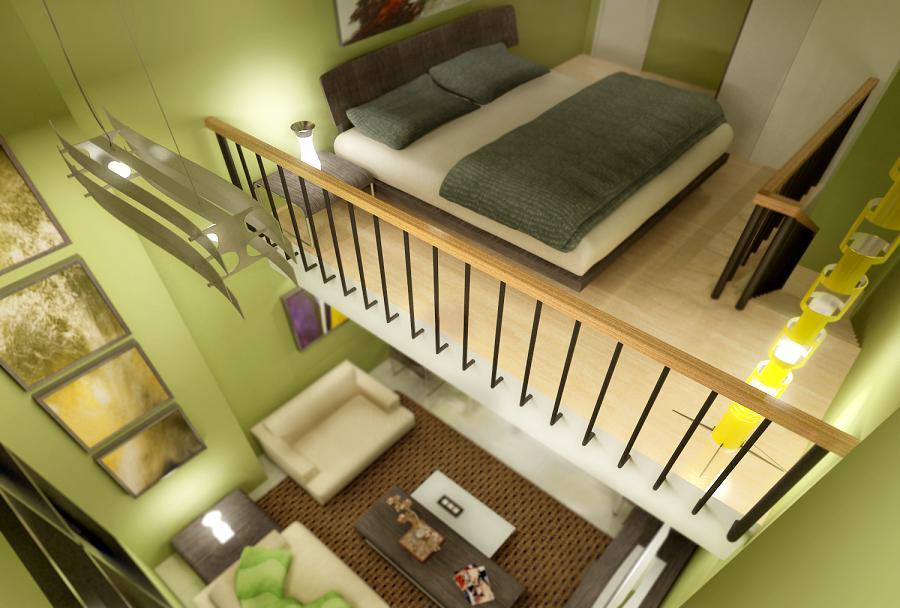 inspiration
Use open floor plans to allow spaces to be used for multiple functions.  
If separate sections are needed, use furniture to separate them.
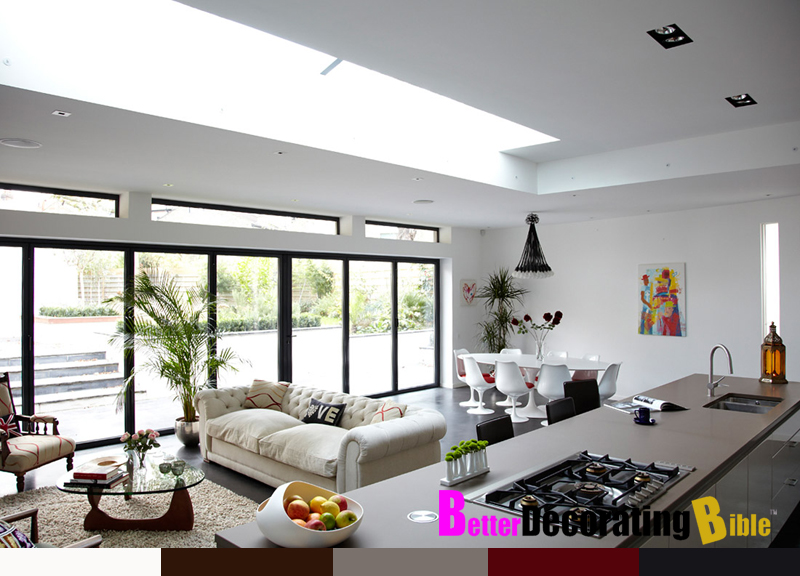 Multi-Use Spaces
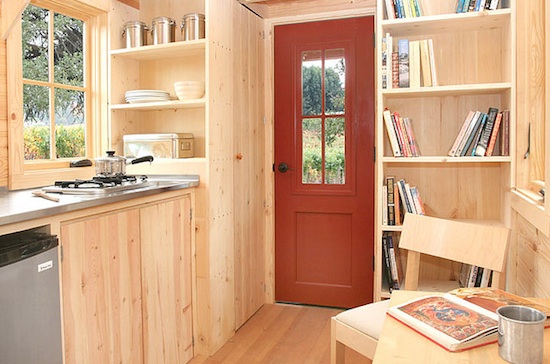 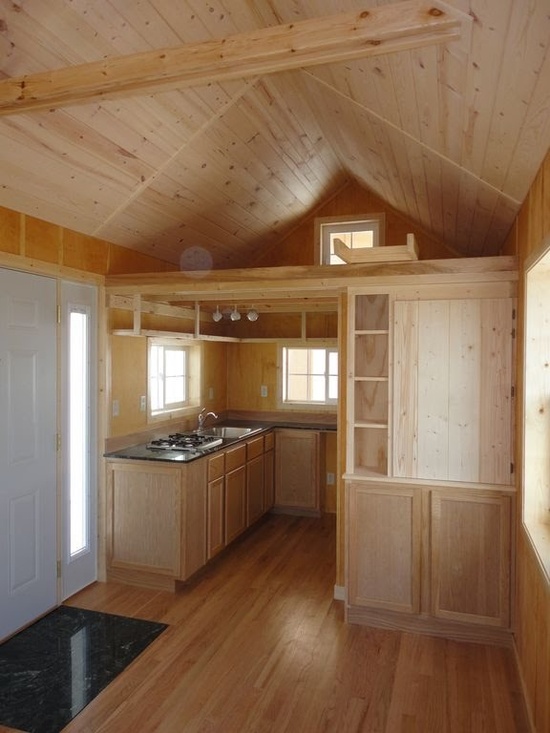 Add shelving to large open walls
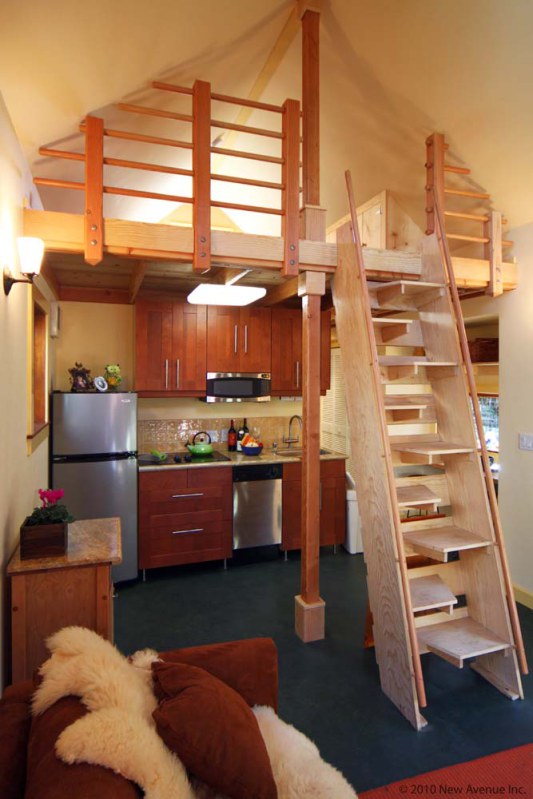 Use loft floor as extra storage for kitchen
Use of beams and columns to look larger
Architectural elements
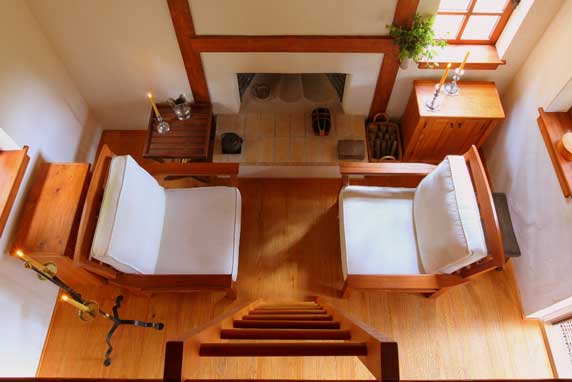 Simple chairs for living room/ main room
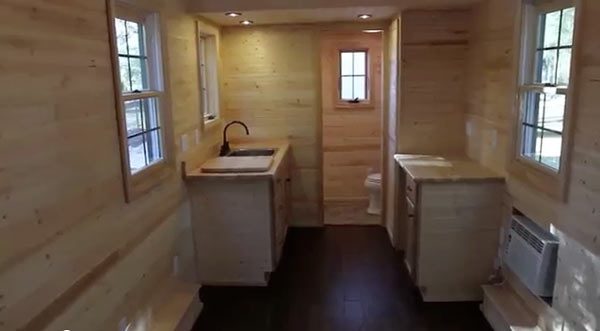 Put kitchen near so that sink can work for both
Non-architectural elements